Ц        е       н      о       о       б      р      а      з        о    в       а      н      и      е                   в                    с        т        р       о       и       т       е       л      ь      с        т        в     е
НОРМАТИВНО-ПРАВОВАЯ БАЗА
О внесении изменений в градостроительный кодекс Российской Федерации и статьи 11 и 14 Федерального закона»
Об инвестиционной деятельности в Российской Федерации, осуществляемой в форме капитальных вложений»
№ 369-ФЗ 
от 3.07.2016г.
№ 191-ФЗ от 26.07.2017г.  О внесении изменений в градостроительный кодекс и признании утратившими силу отдельных положений законодательных актов Российской Федерации
2
НОРМАТИВНО-ПРАВОВАЯ БАЗА
№ 191-ФЗ от 26.07.2017г.  О внесении изменений в градостроительный кодекс и признании утратившими силу отдельных положений законодательных актов Российской Федерации
О внесении изменений в градостроительный кодекс Российской Федерации и статьи 11 и 14 Федерального закона»
Об инвестиционной деятельности в Российской Федерации, осуществляемой в форме капитальных вложений»
№ 369-ФЗ
3
НОРМАТИВНО-ПРАВОВАЯ БАЗА
№ 191-ФЗ от 26.07.2017г.  О внесении изменений в градостроительный кодекс и признании утратившими силу отдельных положений законодательных актов Российской Федерации
О внесении изменений в градостроительный кодекс Российской Федерации и статьи 11 и 14 Федерального закона»
Об инвестиционной деятельности в Российской Федерации, осуществляемой
№ 369-ФЗ
4
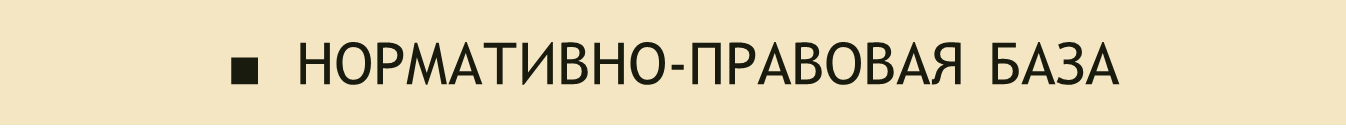 Постановление Правительства Российской Федерации от 23.09.2016 № 959 «О федеральной государственной информационной системе ценообразования в строительстве»
ПП РФ № 959
5
ПОДСИСТЕМА ВЕДЕНИЯ ФЕДЕРАЛЬНОГО
 РЕЕСТРА СМЕТНЫХ НОРМАТИВОВ
В соответствии с ПП РФ № 959 от 23.09.2016
Постановление Правительства Российской Федерации от 23.09.2016 № 959 «О федеральной государственной информационной системе ценообразования в строительстве»
6
ПОДСИСТЕМА ВЕДЕНИЯ КЛАССИФИКАТОРА СТРОИТЕЛЬНЫХ РЕСУРСОВ
В соответствии с ПП РФ № 959 от 23.09.2016
ПОДСИСТЕМА ВЕДЕНИЯ КЛАССИФИКАТОРА СТРОИТЕЛЬНЫХ РЕСУРСОВ, 
обеспечивающая размещение классификатора строительных ресурсов, навигацию и поиск по классификатору строительных ресурсов в информационной системе
7
ПОДСИСТЕМА МОНИТОРИНГА ЦЕН СТРОИТЕЛЬНЫХ РЕСУРСОВ
ПОДСИСТЕМА МОНИТОРИНГА ЦЕН СТРОИТЕЛЬНЫХ РЕСУРСОВ, 
обеспечивающая сбор информации о ценах строительных ресурсов, ее обработку для формирования сметных цен строительных ресурсов, размещение информации об обладателях информации, размещение методики определения сметных цен строительных ресурсов, методики применения сметных норм и сметных цен строительных ресурсов»
В соответствии с ПП РФ № 959 от 23.09.2016
8
МОНИТОРИНГ ЦЕН СТРОИТЕЛЬНЫХ РЕСУРСОВ
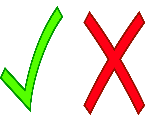 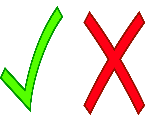 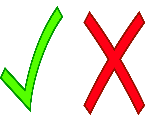 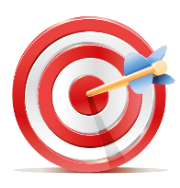 10
МЕТОДОЛОГИЯ ФОРМИРОВАНИЯ СМЕТНЫХ ЦЕН СТРОИТЕЛЬНЫХ РЕСУРСОВ
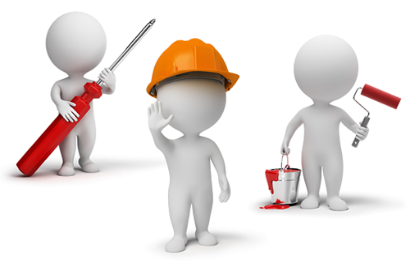 СМЕТНЫЕ ЦЕНЫ 
НА ЗАТРАТЫ ТРУДА 
В СТРОИТЕЛЬСТВЕ
СМЕТНЫЕ ЦЕНЫ 
НА ЗАТРАТЫ ТРУДА 
В СТРОИТЕЛЬСТВЕ
Приказ Минстроя России от 20 декабря 2016 г. № 1000/пр "Об утверждении Методики определения сметных цен на затраты труда в строительстве"
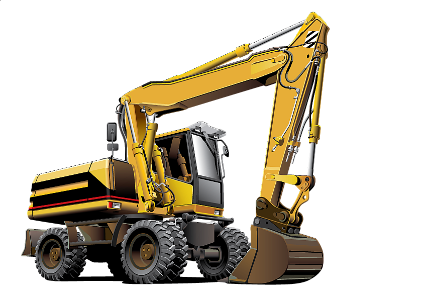 СМЕТНЫЕ ЦЕНЫ
 НА ЭКСПЛУАТАЦИЮ МАШИН И МЕХАНИЗМОВ
Приказ Минстроя России от 20 декабря 2016 г. № 999/пр "Об утверждении Методики определения сметных цен на эксплуатацию машин и механизмов"
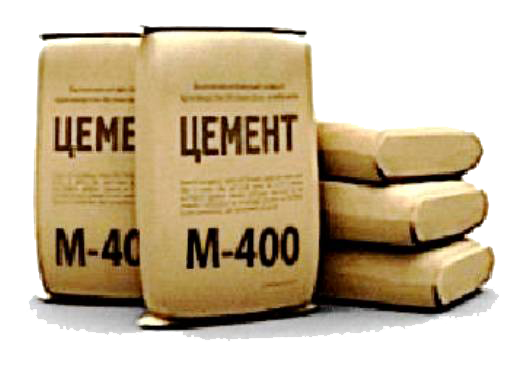 Приказ Минстроя России от 20 декабря 2016 г. № 1001/пр "Об утверждении Методики определения сметных цен на материалы, изделия, конструкции, оборудование и цен услуг на перевозку грузов для строительства"
СМЕТНЫЕ ЦЕНЫ
 НА МАТЕРИАЛЫ, ИЗДЕЛИЯ, КОНСТРУКЦИИ, ОБОРУДОВАНИЕ
МЕТОДИКА ПРИМЕНЕНИЯ СМЕТНЫХ ЦЕН СТРОИТЕЛЬНЫХ РЕСУРСОВ
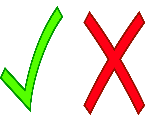 11
СХЕМА МОНИТОРИНГА ЦЕН СТРОИТЕЛЬНЫХ РЕСУРСОВ
КЛАССИФИКАТОР СТРОИТЕЛЬНЫХ РЕСУРСОВ
СМЕТНЫЕ ЦЕНЫ НА МАТЕРИАЛЬНЫЕ РЕСУРСЫ
ПЕРЕЧЕНЬ ЮРИДИЧЕСКИХ ЛИЦ, ОСУЩЕСТВЛЯЮЩИХ ДЕЯТЕЛЬНОСТЬ ПО ПРОИЗВОДСТВУ НА ТЕРРИТОРИИ РФ СТРОИТЕЛЬНЫХ МАТЕРИАЛОВ, ИЗДЕЛИЙ, КОНСТРУКЦИЙ, ОБОРУДОВАНИЯ, МАШИН И МЕХАНИЗМОВ, ВКЛЮЧЕННЫХ В КСР
СРЕДНЯЯ АРИФМЕТИЧЕСКАЯ ВЕЛИЧИНА, ВЗВЕШЕННАЯ С УЧЕТОМ ОТПУСКНЫХ ЦЕН
РЕГИОНАЛЬНЫЕ ПРОИЗВОДИТЕЛИ (ПОСТАВЩИКИ)
ОБЪЕМ РЕАЛИЗАЦИИ
ОТПУСКНАЯ ЦЕНА (ЦЕНА РЕАЛИЗАЦИИ)
12
СХЕМА ВЗАИМОДЕЙСТВИЯ УЧАСТНИКОВ ПРОЦЕССА МОНИТОРИНГА ЦЕН СТРОИТЕЛЬНЫХ РЕСУРСОВ (ФГИС И ИАС)
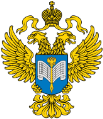 ФГИС
ИАС
Передача информации 
о заработной плате
Росстат
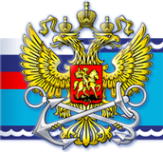 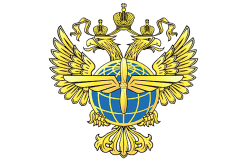 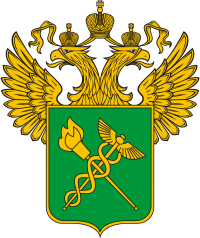 Передача информации
 о производителях/поставщиках услуг
ФТС
Росавиация
Росморречфлот
Расчет сметных цен строительных ресурсов с учетом МДС
Уведомление
Предоставление производителем / поставщиком услуг информации по установленной форме
Личный кабинет
Производитель, Поставщик услуг
ЕСИА
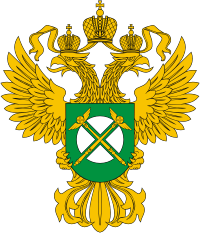 Цены услуг на перевозку грузов для строительства
ФАС
Сметные цены строительных ресурсов
Пользователи
12
ПЕРЕЧЕНЬ ЮРИДИЧЕСКИХ ЛИЦ, ПРЕДОСТАВЛЯЮЩИХ ИНФОРМАЦИЮ
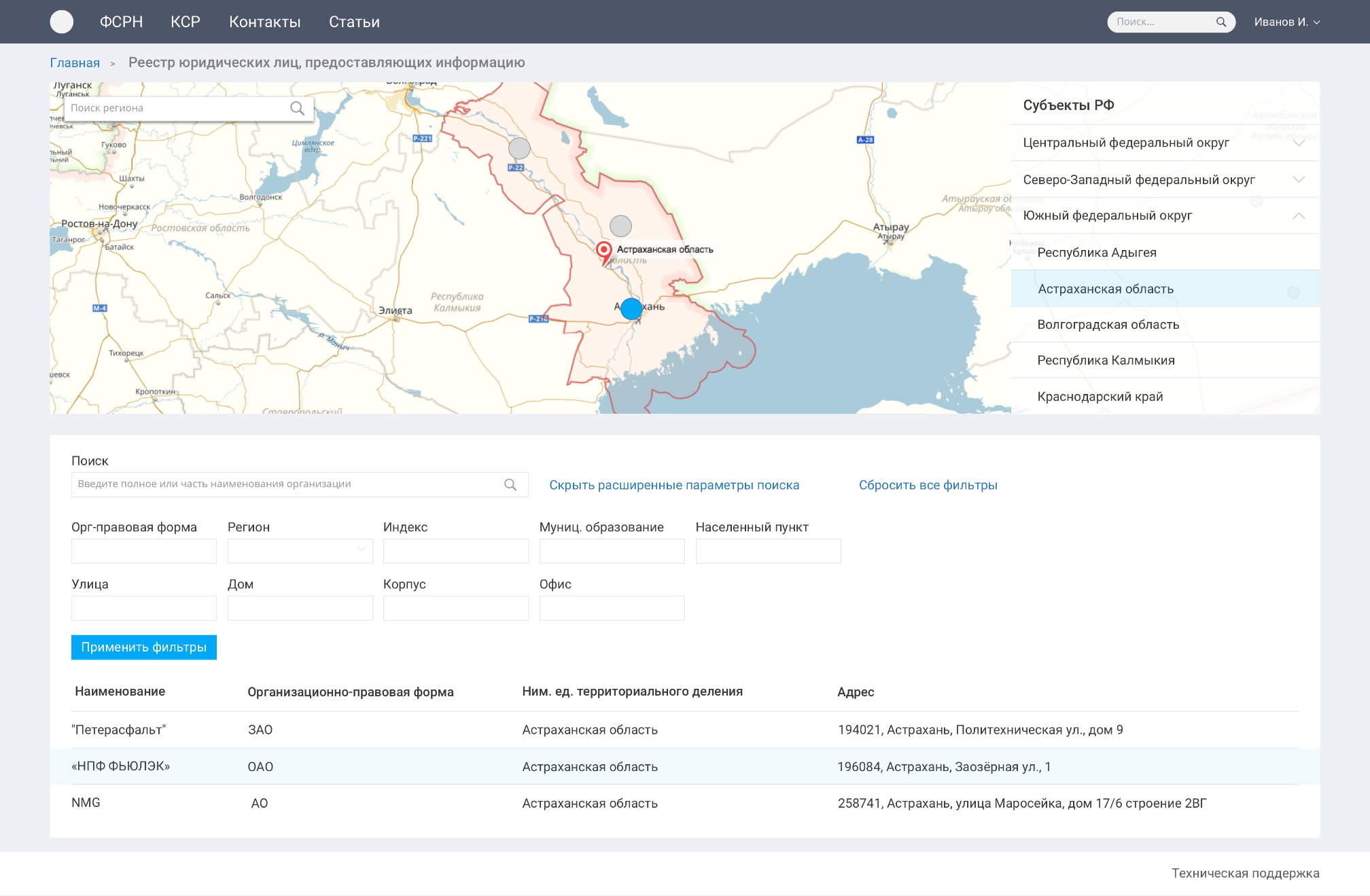 14
СМЕТНЫЕ ЦЕНЫ СТРОИТЕЛЬНЫХ РЕСУРСОВ
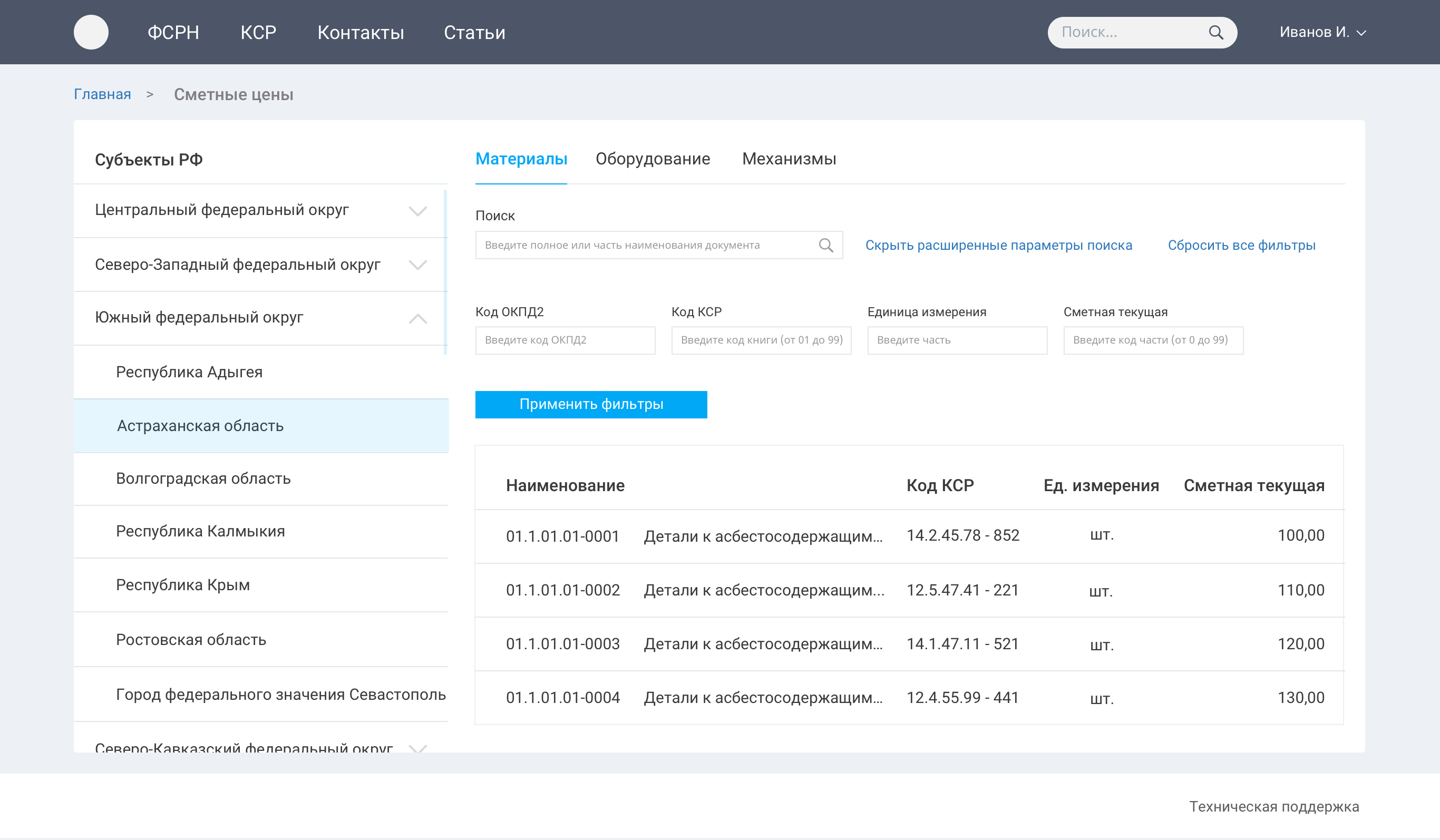 15
Классификатор строительных ресурсов
систематизированный перечень используемых при строительстве, реконструкции и капитальном ремонте объектов капитального строительства материалов, изделий, конструкций, оборудования, машин и механизмов, каждому из которых присвоен определенный код, гармонизированный с Общероссийским классификатором продукции по видам экономической деятельности.
предназначен для обеспечения информационной поддержки задач, связанных с:
классификацией и кодированием строительных ресурсов для целей ценообразования в строительной отрасли
проведением мониторинга стоимости строительных ресурсов
обеспечением унификации, автоматизации расчета стоимости строительства объектов с применением прикладных программных продуктов.
15
Создание классификатора строительных ресурсов

     2016 год
Федеральный сборник сметных цен на материалы,
изделия и конструкции
 (ФССЦ)
Федеральный сборник сметных норм и расценок на эксплуатацию машин и автотранспортных средств.
(ФСЭМ)
Машины и механизмы
Материалы, изделия, конструкции
Оборудование
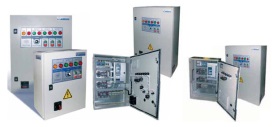 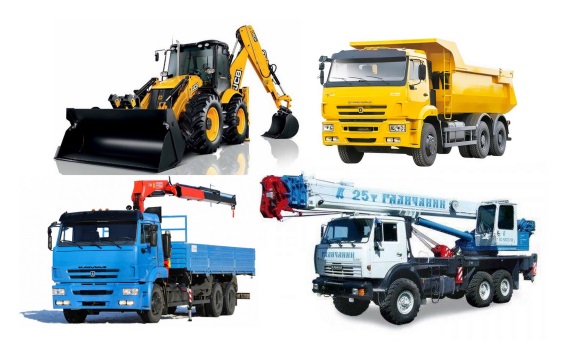 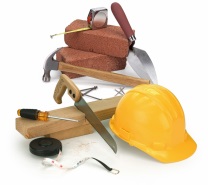 Картинки
Картинки
Картинки
Классификатор строительных ресурсов
ОСНОВНЫЕ ПРИНЦИПЫ ПОСТРОЕНИЯ КЛАССИФИКАТОРА СТРОИТЕЛЬНЫХ РЕСУРСОВ
Гармонизация с Общероссийским классификатором продукции по видам экономической деятельности (ОКПД2)

Иерархический метод построения

Последовательный метод кодирования 

Классификация по области применения строительного ресурса (специализированным видам работ)

Классификация по характеристикам строительного ресурса
16
Структура кода классификатора строительных ресурсов
Код ресурса 
«Материалы, изделия, конструкции и оборудование, применяемые в строительстве»
XX.XX.XX-XXX
XX.X.XX.XX-XXXX
XX.XX.XX.
XX.XX.XX.
Позиция
ОКПД 2 (КПЕС 2008)
ОКПД 2 (КПЕС 2008)
Книга
Книга
Раздел
Раздел
Группа
Группа
Позиция
Часть
Код ресурса 
«Машины и механизмы»
17
Форма классификатора строительных ресурсов
Книга
Часть
Раздел
Группа
04 Бетоны, растворы, смеси строительные и асфальтобетонные
    04.1 Бетоны готовые к употреблению
         04.1.01 Бетоны легкие
              04.1.01.01 Бетоны на пористых заполнителях
18
Актуализация классификатора строительных ресурсов 

2017 год
Разработка порядка ведения классификатора строительных ресурсов
Включение позиций, востребованных на рынке строительной отрасли
Классификатор строительных ресурсов
Определение основных характеристик ресурсов, объединение позиций с аналогичными основными характеристиками
Приведение позиций  в соответствие с действующей нормативно-технической документацией
19
Классификатор строительных ресурсов
Материалы, изделия, конструкции
Оборудование
Машины и механизмы
27 книг
9 книг
21 раздел
16 книг Классифицированы по характеристикам строительного ресурса
11 книг Классифицированы по области применения строительного ресурса
Классифицированы по функциональному назначению оборудования
Классифицированы по области применения
7 712
ресурсов
59 352 
ресурса
1 837
ресурсов
68 901 позиция
20
Порядок ведения классификатора строительных ресурсов
Устанавливает
Периодичность обновления классификатора строительных ресурсов - ежеквартально
*Инициатор - федеральные органы исполнительной власти, органы исполнительной власти субъектов Российской Федерации, органы местного самоуправления, юридические и физические лица
21
Приведение позиций  в соответствие действующей нормативно-технической документацией
1
Исключение  позиций не соответствующих действующей нормативно-технической документации
Ресурсов, не производящихся (не выпускаются, сняты с производства) на территории Российской Федерации
Ресурсы, соответствующие утратившим силу нормативно-техническим
документам
Ресурсы с отсутствующими параметрическими признаками
Ресурсы, соответствующие замененным нормативно-техническим документам
2
Внесение изменений в название строительных ресурсов, выделение основных характеристик ресурсов, объединение позиций
3
Формирование информационного наполнения позиций классификатора
22
Размещение классификатора строительных ресурсов в федеральной государственной информационной системе ценообразования в строительстве
Классификатор строительных ресурсов
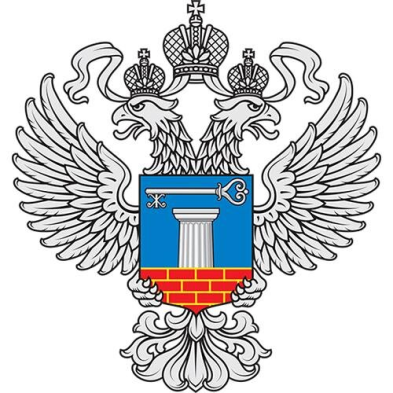 Федеральная государственнаяинформационная системаценообразования в строительстве
Запуск мониторинга цен строительных ресурсов
23
Приказ Минстроя России № 946/пр от 30 июня 2017 г.
О ПРИЗНАНИИ НЕ ПОДЛЕЖАЩИМИ ПРИМЕНЕНИЮ
                     МЕТОДИЧЕСКИХ ДОКУМЕНТОВ
Методические указания по разработке укрупненных сметных нормативов для объектов непроизводственного назначения и инженерной инфраструктуры, утвержденные приказом Министерства регионального развития Российской Федерации от 16 ноября 2010 г. N 497 (регистрационный номер 142);
Методику расчета прогнозных индексов изменения стоимости строительства, утвержденную приказом Министерства регионального развития Российской Федерации от 20 августа 2009 г. N 355 (регистрационный номер 114);
Методические рекомендации по формированию и использованию укрупненных показателей базисной стоимости (УПБС) строительства зданий и сооружений производственного назначения (МДС 81-16.2000), введенные в действие письмом Госстроя России от 29 декабря 1993 г. N 12-347 (регистрационный номер 107);
Методические рекомендации по расчету индексов цен на строительную продукцию для подрядных строительно-монтажных организаций (МДС 81-14.2000), введенные в действие письмом Минстроя России от 13 ноября 1996 г. N ВБ-26/12-367 (регистрационный номер 109);
Методические указания о порядке разработки государственных элементных сметных норм на строительные, монтажные, специальные строительные и пусконаладочные работы (МДС 81-19.2000), утвержденные постановлением Госстроя России от 24 апреля 1998 г. N 18-40 (регистрационный номер 136);
Методические указания по разработке государственных элементных сметных норм на монтаж оборудования, утвержденные постановлением Госстроя России от 28 февраля 2001 г. N 13 (МДС 81-26.2001) (регистрационный номер 99);
Методические указания по разработке единичных расценок на строительные, монтажные, специальные строительные и ремонтно-строительные работы (МДС 81-20.2000), утвержденные постановлением Госстроя России от 26 апреля 1999 г. N 30 (регистрационный номер 97);
Методические рекомендации по применению государственных сметных норм на пусконаладочные работы (МДС 81-27.2007), введенные в действие письмом Росстроя от 5 сентября 2007 г. N СК-3253/02 (регистрационный номер 100);
Указания по применению федеральных единичных расценок на строительные и специальные строительные работы (МДС 81-36.2004), утвержденные постановлением Госстроя России от 9 октября 2003 г. N 180 (регистрационный номер 116);
Указания по применению федеральных единичных расценок на монтаж оборудования (МДС 81-37.2004), утвержденные постановлением Госстроя России от 9 августа 2002 г. N 105 (регистрационный номер 117);
Указания по применению федеральных единичных расценок на ремонтно-строительные работы (МДС 81-38.2004), утвержденные постановлением Госстроя России от 9 марта 2004 г. N 37 (регистрационный номер 118);
Указания по применению федеральных единичных расценок на пусконаладочные работы (МДС 81-40.2006), утвержденные постановлением Госстроя России от 1 сентября 2003 г. N 160 (регистрационный номер 119).
24
Методические документы, утвержденные Минстроем России
25
Методические документы, утвержденные Минстроем России
26
Методические документы, утвержденные Минстроем России
27
Методические документы, утвержденные Минстроем России
28
В плане по исполнению Государственного задания 2017 предусмотрена разработка методических документов
Методика определения сметной стоимости строительства объектов капитального строительства, расположенных за пределами территории Российской Федерации
Методика определения сметной стоимости строительства (реконструкции, капитального ремонта) объектов капитального строительства на территории Российской Федерации
Методика определения затрат, связанных с осуществлением строительно-монтажных работ вахтовым методом
Методика разработки сметных нормативов на работы по подготовке проектной документации
Методика разработки сметных нормативов на работы по инженерным изысканиям
Методика определения стоимости работ по подготовке проектной документации
Методика определения стоимости работ по инженерным изысканиям
Методика разработки и применения нормативов трудноустранимых потерь и отходов материалов в строительстве
Методика определения величины накладных расходов в строительстве
Методика определения величины сметной прибыли в строительстве
Методика определения затрат на службу заказчика
Методика определения затрат на строительство временных зданий и сооружений
Методика определения дополнительных затрат при производстве строительно-монтажных работ в зимнее время
Инвентаризация справочников базовых цен (СБЦ) на проектные и изыскательские работы, включая выполнение работ по разработке концепции технического задания и финансово-экономического обоснования (97 шт.)
32
НЦС – укрупненные нормативы цены строительства (государственные сметные нормативы)
НЦС предназначены для планирования  и оценки эффективности инвестиций (капитальных вложений)  и технико-экономических показателей в заданиях на проектирование. 
	Укрупненный норматив цены строительства (НЦС) – расчетный показатель, предназначенный для определения ценовых показателей объекта (комплекса объектов) капитального строительства на установленную единицу мощности на предпроектной стадии инвестиционного проекта (стадии бюджетного планирования) 
Изменения в Постановление Правительства РФ № 427 от 18.05.2009г., внесенные Постановлением правительства РФ от 15.06.2017г. № 712 «О внесении изменений в некоторые акты Правительства РФ».
абзац первый пункта 18 изложить в следующей редакции:
"18. Предметом проверки сметной стоимости является изучение и оценка расчетов, содержащихся в сметной документации, в целях установления их соответствия сметным нормативам, включенным в федеральный реестр сметных нормативов, физическим объемам работ, конструктивным, организационно-технологическим и другим решениям, предусмотренным проектной документацией, а также в целях установления непревышения сметной стоимости над предполагаемой (предельной) стоимостью строительства, определенной с применением утвержденных Министерством строительства и жилищно-коммунального хозяйства Российской Федерации сметных нормативов, определяющих потребность в финансовых ресурсах, необходимых для создания единицы мощности строительной продукции (далее - укрупненные нормативы цены строительства). В предыдущей редакции фраза «непревышения сметной стоимости… отсуствовала.
30
НЦС методики разработки и применения
Методические рекомендации по разработке укрупненных нормативов цены строительства
Утверждены Приказом Минстроя России от 07.02.2017 № 69/пр.

Методические рекомендации по применению государственных сметных нормативов – укрупненных нормативов цены строительства различных видов объектов капитального строительства непроизводственного назначения и инженерной инфраструктуры 
Утверждены Приказом Минрегиона России от 04.10.2011 № 481.
31
Приложение № 17 
к приказу Министерства строительства и жилищно- 
коммунального хозяйства Российской Федерации 
от « 28 » августа 2014 г. № 506/пр
Коэффициенты перехода от цен базового района (Московская область) к уровню цен
Субъектов Российской Федерации
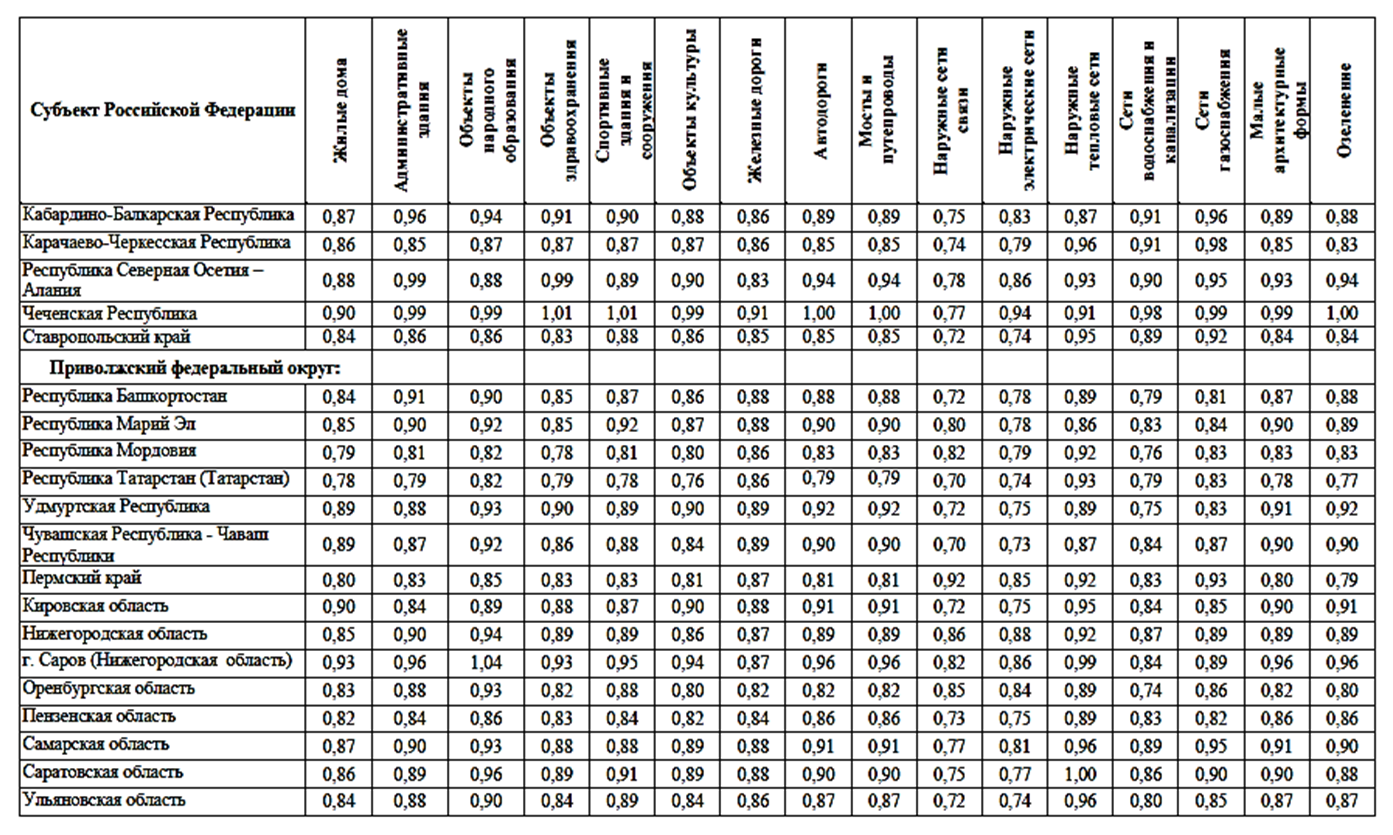 32
НЦС 2017
Укрупненные нормативы цены строительства. НЦС 81-02-01-2017. Сборник № 01. Жилые здания
Укрупненные нормативы цены строительства. НЦС 81-02-02-2017. Сборник № 02. Административные здания
Укрупненные нормативы цены строительства. НЦС 81-02-04-2017. Сборник № 04. Объекты здравоохранения
Укрупненные нормативы цены строительства. НЦС 81-02-05-2017. Сборник № 05. Спортивные здания и сооружения
Укрупненные нормативы цены строительства. НЦС 81-02-16-2017. Сборник № 16. Малые архитектурные формы
Укрупненные нормативы цены строительства. НЦС 81-02-17-2017. Сборник № 17. Озеленение
Укрупненные нормативы цены строительства. НЦС 81-02-03-2017. Сборник№ 03. Объекты народного образования
Укрупненные нормативы цены строительства. НЦС 81-02-09-2017. Сборник № 09. Мосты и путепроводы
Укрупненные нормативы цены строительства. НЦС 81-02-06-2017. Сборник № 06. Объекты культуры
Укрупненные нормативы цены строительства. НЦС 81-02-08-2017. Сборник № 08. Автомобильные дороги
Укрупненные нормативы цены строительства. НЦС 81-02- 14-2017. Сборник № 14. Наружные сети водоснабжения и канализации
Укрупненные нормативы цены строительства. НЦС 81-02-11-2017. Сборник № 11. Наружные сети связи
Укрупненные нормативы цены строительства. НЦС 81-02-15-2017. Сборник № 15. Наружные сети газоснабжения
Укрупненные нормативы цены строительства. НЦС 81-02-13-2017. Сборник № 13. Наружные тепловые сети
Укрупненные нормативы цены строительства. НЦС 81-02-20-2017. Сборник № 20. Объекты морского и речного транспорта
Укрупненные нормативы цены строительства. НЦС 81-02-12-2017. Сборник № 12. Наружные электрические сети
Укрупненные нормативы цены строительства. НЦС 81-02-21-2017. Сборник № 21. Объекты энергетики (за исключением линейных)
Укрупненные нормативы цены строительства. НЦС 81-02-18-2017. Сборник № 18. Объекты гражданской авиации
Укрупненные нормативы цены строительства. НЦС 81-02-07-2017. Сборник № 07. Железные дороги
Укрупненные нормативы цены строительства. НЦС 81-02-19-2017. Сборник № 19. Здания и сооружения городской инфраструктуры
Укрупненные нормативы цены строительства. НЦС 81-02-10-2017. Сборник № 10. Объекты метрополитена
33
Согласно пункту 1 Положения о Министерстве строительства и жилищно-коммунального хозяйства Российской Федерации, утвержденного постановлением Правительства Российской Федерации N 1038 от 18 ноября 2013 г. (далее - Положение), Минстрой России является федеральным органом исполнительной власти, осуществляющим функции по выработке и реализации государственной политики и нормативно-правовому регулированию, в том числе в сфере жилищной политики, жилищно-коммунального хозяйства. В соответствии с пунктом 6.2 Положения Минстрой России в целях реализации полномочий в установленной сфере деятельности имеет право давать юридическим и физическим лицам разъяснения по вопросам, отнесенным к установленной сфере деятельности Министерства.
34